ECE 6341
Spring 2016
Prof. David R. Jackson
ECE Dept.
Notes 14
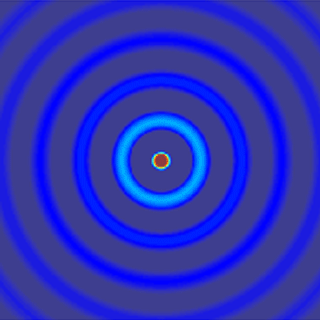 1
Addition Theorem
Allows us to “shift the origin” for line sources.
This is useful for solving problems with a line source outside of a cylinder.
y
x
Denote
2
Addition Theorem (cont.)
y
R
x
This is the exact solution, but it is not in a useful form.
3
Addition Theorem (cont.)
y
y
2
2
1
1
x
x
Assume               for simplicity
Tube of current model
Surface-current:
4
Addition Theorem (cont.)
Determine A1:
so
Hence
Using the “tube of current” concept,
5
Addition Theorem (cont.)
y
The “tube of current” representation
2
1
x
6
Addition Theorem (cont.)
From previous “tube of current” derivation:
7
Addition Theorem (cont.)
Therefore, we have
Hence
8
Addition Theorem (cont.)
y
y
2
2
1
1
x
x
For               replace
9
Addition Theorem (cont.)
Comparing with the original expression for the potential of the line current, we have
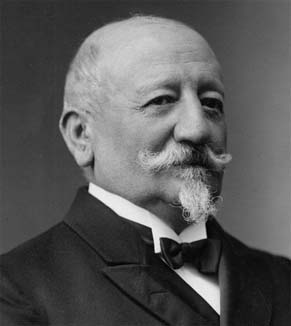 This is the “Graf addition theorem.”
It also holds if k is replaced with k .
Johann Heinrich Graf
(1852-1918)
10
Addition Theorem (cont.)
y
x
11
Scattering From a Line Current
z
a
y
x
TMz:
12
Scattering From a Line Current (cont.)
(This is only valid for               )
Assume
(This is only valid for              )
13
Scattering From a Line Current (cont.)
Boundary Conditions ( = a):
Hence
or
14
Scattering From a Line Current (cont.)
Final result:
z
a
Scattered field
y
x
15